Бюджет для граждан

Мэрия Вулканешты
2022
Обращение мэра
Мне очень приятно представить гражданский бюджет на 2022 год, подготовленный на основе проекта бюджета города Вулканешты. За последние два месяца мы вместе с командой и коллегами из мэрии приложили максимум усилий, чтобы подготовить документ, обеспечивающий финансирование всех важных служб населенного пункта. Усилия были также значительными из-за того, что в 2021 году мы боролись и боремся с пандемией COVID-19, и этот факт отрицательно сказался как на доходах, так и на расходах, и их воздействие на социальную, экономическую и общественную жизнь остается значительным.
 
Но, несмотря на эти огромные проблемы, мы попытались разработать сбалансированный бюджет, ориентированный на приоритеты сообщества. Хочется верить, что бюджет на 2022 год будет лучше, прозрачнее и ближе к потребностям каждого гражданина.


В этом документе представлен обзор местного бюджета. Считаю, что для жителей крайне важно лучше знать, как составляется бюджет, каковы основные источники доходов, как определяются расходы и какие проекты планируемых капитальных вложений.

С уважением,

Мэр города Вулканешты
Петриоглу Виктор Николаевич
01
INSERT HERE
YOUR TEXT
TIPS FOR YOU AND YOUR TEAM
Бюджет мэрии Вулканешты на 2022 год
Доходы				Расходы
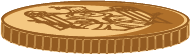 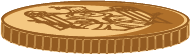 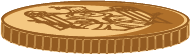 Мэрия планирует бюджет без дефицита
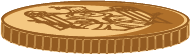 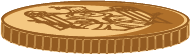 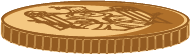 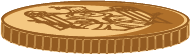 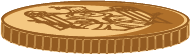 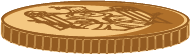 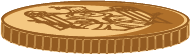 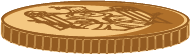 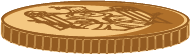 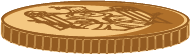 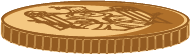 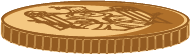 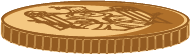 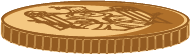 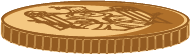 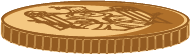 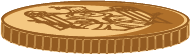 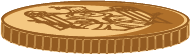 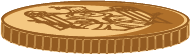 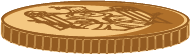 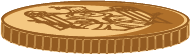 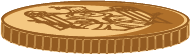 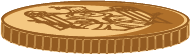 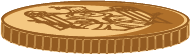 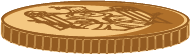 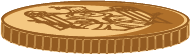 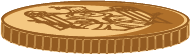 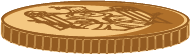 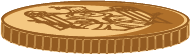 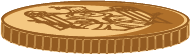 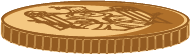 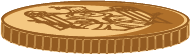 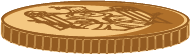 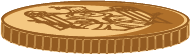 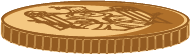 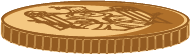 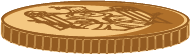 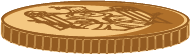 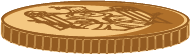 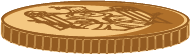 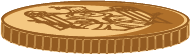 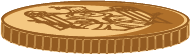 37 983 300 леев
Закон № 397/2003 о местных государственных финансах
Закон № 181/2014 о государственных финансах и бюджетно-налоговой ответственности
Циркуляр МФ № 06 / 2-07-18 от 23 августа 2021 года о разработке МПУ бюджетных проектов на 2022 год и сметы на 2023-2024 годы.
Основные источники дохода
Структура доходов
Бюджет города Вулканешты зависит от трансфертов из государственного бюджета.

Существует способность собирать налоги на местном уровне: большое количество экономических агентов приносят доход в местный бюджет.
Трансферты из государственного бюджета делятся на три категории:

 трансферты специального назначения - финансовые средства, выделяемые из государственного бюджета. В нашем случае средства были выделены в рамках одной административно-территориальной единицы- 1 094 800 лей и на дороги - 1 869 600 лей.
 трансферты специального назначения - финансовые средства, выделяемые из бюджета автономного территориального образования. В нашем случае, на образование были выделены 19 626 300 лей.
  трансферты  общего назначения – финансовые средства, выделенные из государственного бюджета для финансирования собственных сфер деятельности мэрии Вулкэнешть.
Расходы бюджета мэрии города Вулканешты
Бюджетные расходы по функциональной классификации
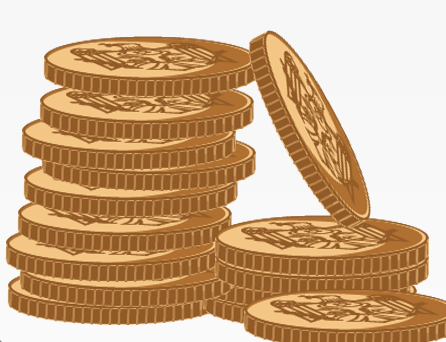 Государственные услуги общего назначения
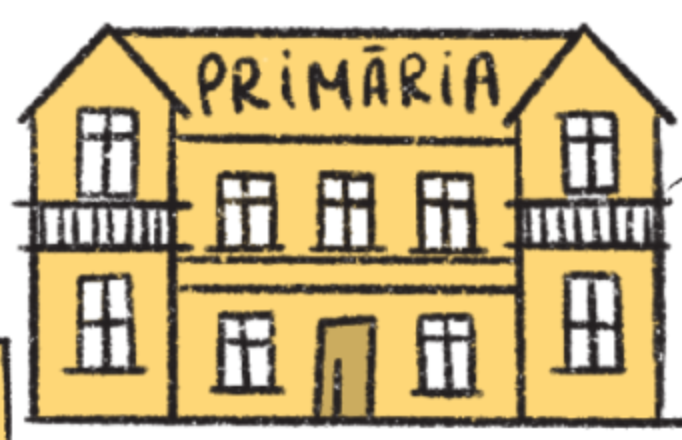 деятельность местных исполнителных органов
2 937 900 лей
Вспомагательные услуги
Централизованная бухгалтерия
276 500 лей
Покупка машин и оборудования
Коммунальные услуги
Прочие расходы
Другие услуги
Транспортные услуги
Расходы на персонал
Расходы на персонал
Топливо, запчасти, инструменты
Банковские услуги, текущий ремонт
Нефинансовые активы, канцелярские товары и прочие расходы
Электричество, вода, газ, канализация, вывоз мусора, коммуникации.
Топливо, запчасти
Вспомогательный персонал(специалисты), уборщик, оператор, охранник
Резервный фонд
360 000 лей
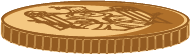 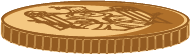 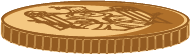 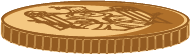 Внештатники
1 482 300 лей
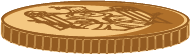 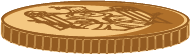 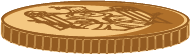 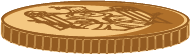 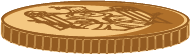 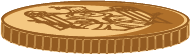 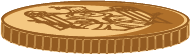 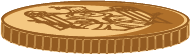 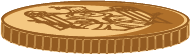 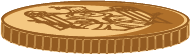 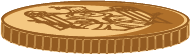 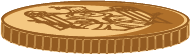 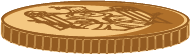 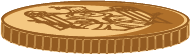 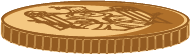 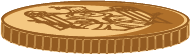 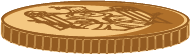 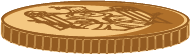 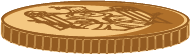 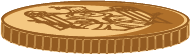 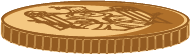 Дорожный фонд (развитие дорог)
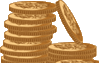 1 869 600 лей
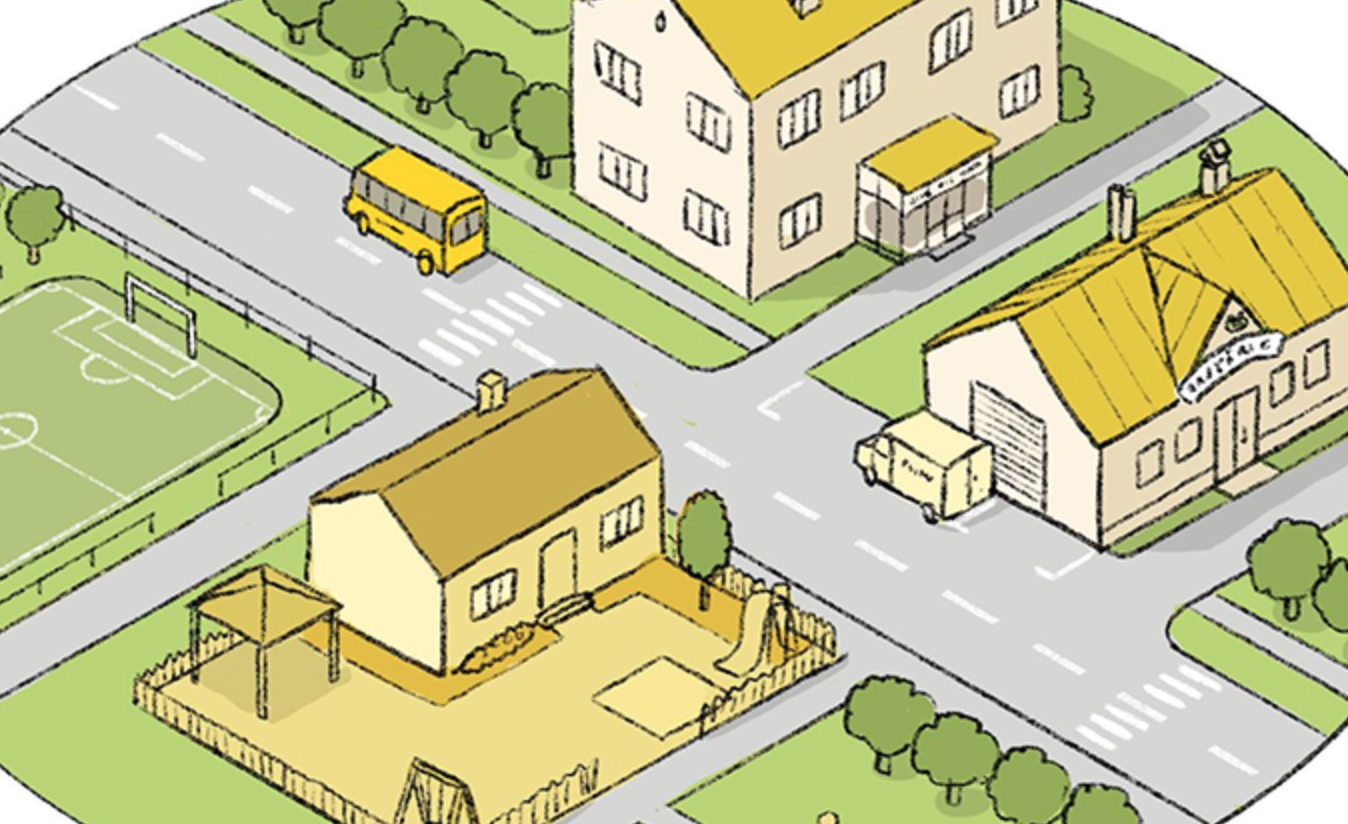 Доля бюджетных расходов на улучшение дорожной инфраструктуры в населенном пункте продолжает оставаться низкой, составляя всего 4, 92 % от общего бюджета, запланированного на 2022 год.

Недостаточное финансирование в этой области затрудняет и замедляет достижение целей.
Какие участки дороги / тротуара необходимо отремонтировать в первую очередь?
Улица Фрунзе;
Центральные улицы;
Жилишно-комуналиное хозяйство (1)
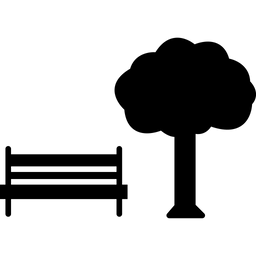 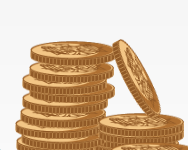 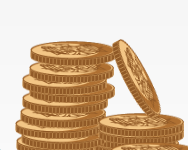 уличное освещение
Благоустройство
500 000 лей
3 342 200 лей
Жилишно-комуналиное хозяйство
* Данные были получены от граждан в период разработки бюджета
Культура, спорт, молодежь, культы и отдых
3 404 000 лей
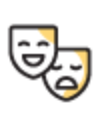 8 500 лей
Молодежь
3 423 000 лей
Культура
Дом культуры – 1 270 200 лей.
Культурные мероприятия –75 000 лей
Библиотекa- 1 385 900 лей
Музей – 509 900 лей
Клуб ст.Вулканешты – 163 000 лей
10 500 лей
Спорт 
Спортивные мероприятия – 10 500 лей
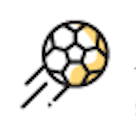 Образование
Повара и питание

3 451 800 лей
Выделяется на ребенка
На каждого из 789 ребенка из 6 детских садов будет выделено 26 416,98 лей в год.
Дошкольное образование (детские сады)

17 391 200 лей
20 843 000 лей
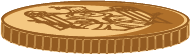 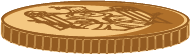 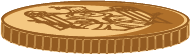 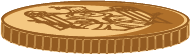 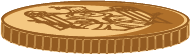 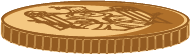 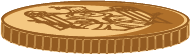 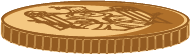 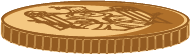 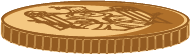 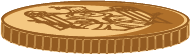 Совместное бюджетирование
И в этом году, мэрия города Вулканешты будет использовать бюджетирование на основе участия.

Составление бюджета с участием населения - это механизм, который позволяет гражданам участвовать в принятии решений и принимать решения о распределении государственных финансовых ресурсов, доступных местным органам власти, и управлению ими.

Преимущества Сб:
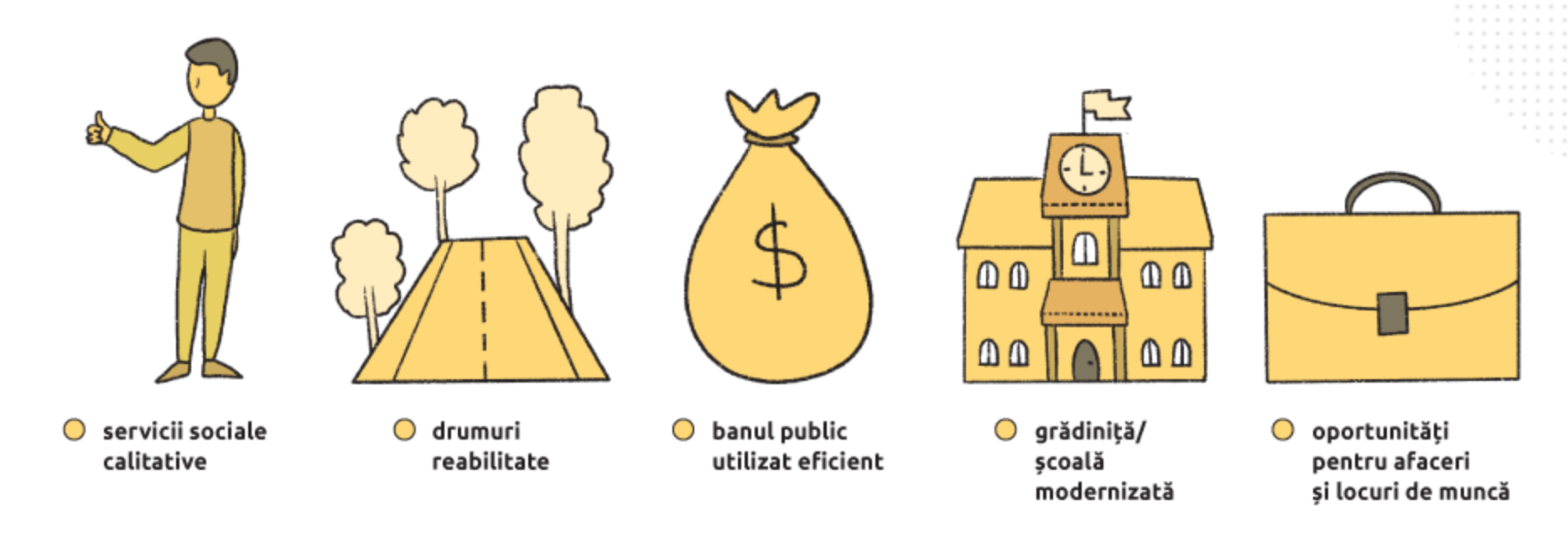 Какую спортивную инфраструктуру вы бы хотели построить / отремонтировать? Какие услуги следует развивать / предоставлять молодежи?
Стадион
Бассейн
Гражданское участие
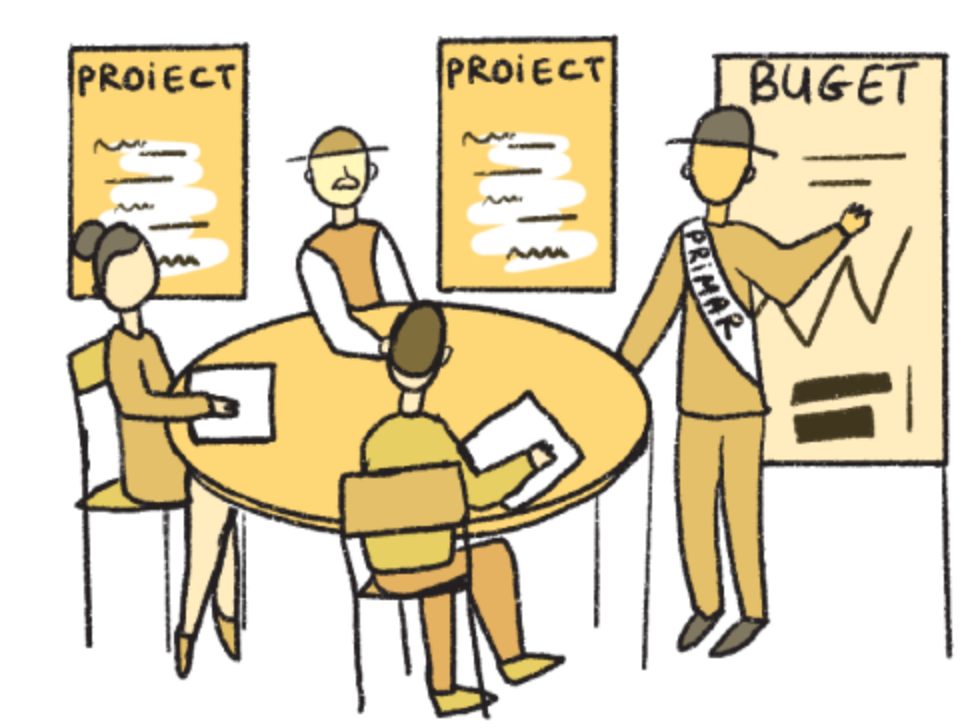 Другие проблемы, наблюдаемые в сообществе:
Бродячие собаки
Нехватка детских площадок
Проблемы с уборкой кладбища
* Данные были получены от граждан при разработке бюджета
Дополнительная информация
Общественные слушания по проекту бюджета состоятся 22 ноября, 2021.

Проект бюджета на 2022 год можно получить в мэрии, а также на сайте: https://www.vulcanestimd.com/%D0%BF%D1%80%D0%BE%D0%B5%D0%BA%D1%82%D1%8B-%D0%B4%D0%BB%D1%8F-%D0%BF%D1%83%D0%B1%D0%BB%D0%B8%D1%87%D0%BD%D1%8B%D1%85-%D1%81%D0%BB%D1%83%D1%88%D0%B0%D0%BD%D0%B8%D0%B9 

Подробная информация о совместном бюджетировании: http://bugetulmeu.md/691/
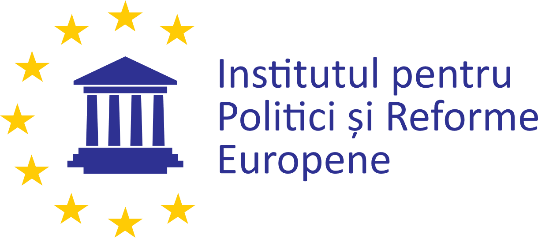 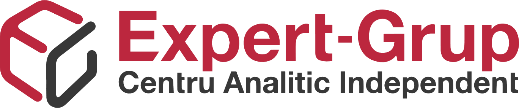 Expert-Grup

+373 22 929 994



str. A. Bernardazzi 45
MD-2012, Chișinău
Republica Moldova

info@expert-grup.org
IPRE

+373 22 788 978
+373 22 788 986
+373 22 788 989

str. București 90, of. 20
MD-2001, Chișinău
Republica Moldova

info@expert-grup.org
01
Информируй Обучай и Действуй!